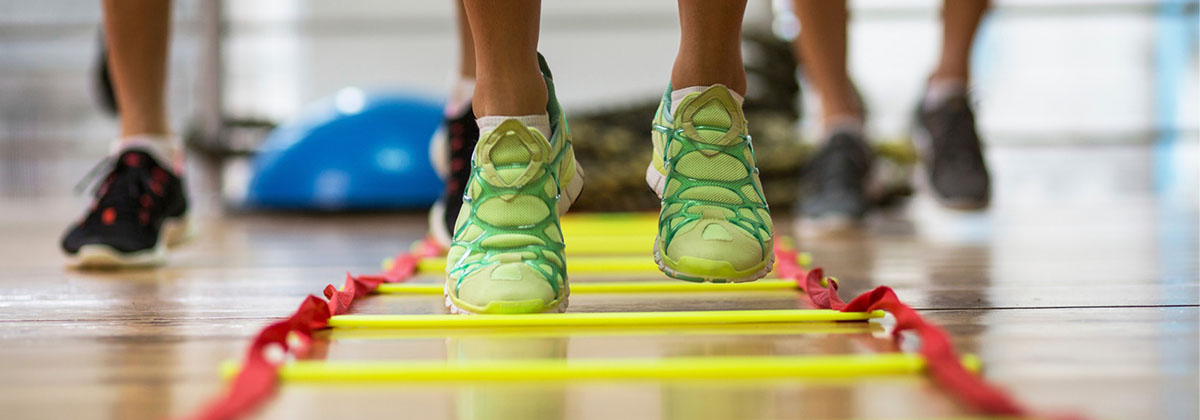 Fast Feet Forward
A protocol for complex trauma in adoption and looked after children
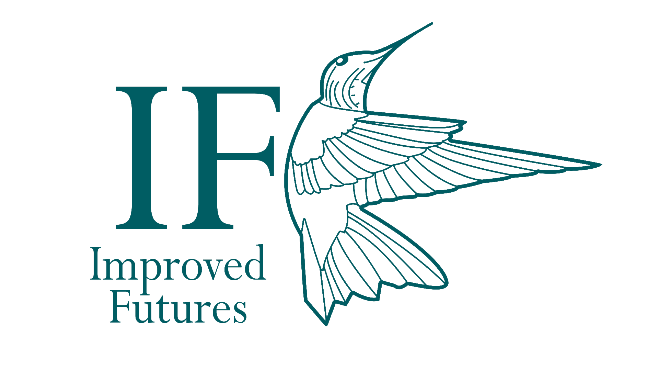 Dr Ana Draper, Consultant Systemic and Family Psychotherapist
River Draper, Director of Research for Improved Futures and Social Anthropologist
Elisa Marcellino, Clinical Director for Improved Futures - Clinical, Counselling and Health Psychologist
Location, Dislocation, Relocation Framework 

‘Location, Dislocation, Relocation’ is an early intervention framework that targets the effects of complex trauma. It uses geographical descriptors to map and navigate  relational processes, that entangle a sense of being located, dislocated, and relocated. 
It creates a common language that facilitates a multi-disciplinary approach, and in the course of which, catalyses increased coherence, coordination, and efficacy within systems of care.
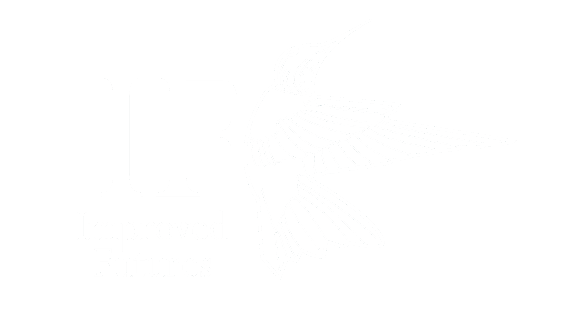 Relocation Tools
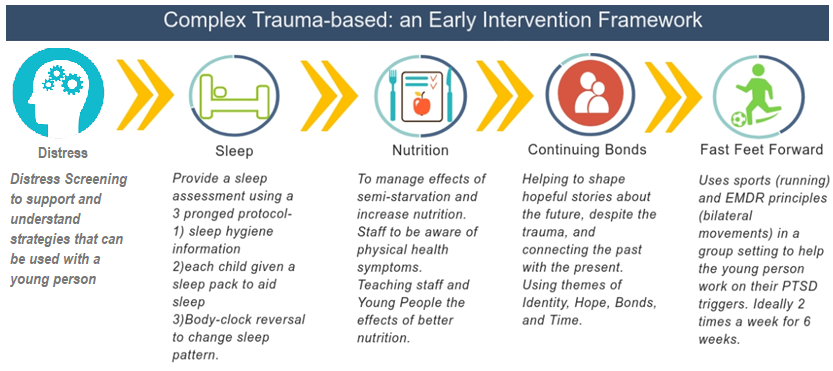 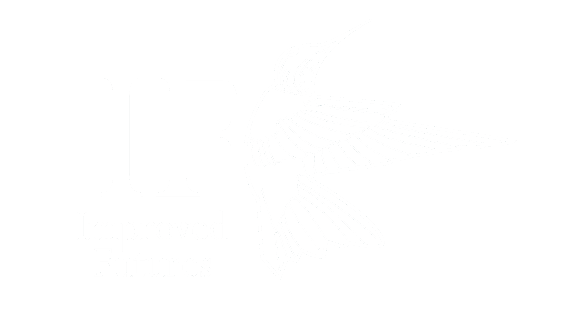 A Matrix For Playing Together

FFF builds a matrix of connectedness, that simultaneously weaves components of healing, play, autonomy, embodiment and relationality.

Approach:	An understanding of complex trauma and its effect.

Method:		A group protocol based in a non-clinical setting.

Technique:	A phased approach.







Burnham, J. (1992) Approach, method and technique: making distinctions and creating connections. 
Human Systems, the Journal of Systemic Consultation and Management, 3, 3-26.
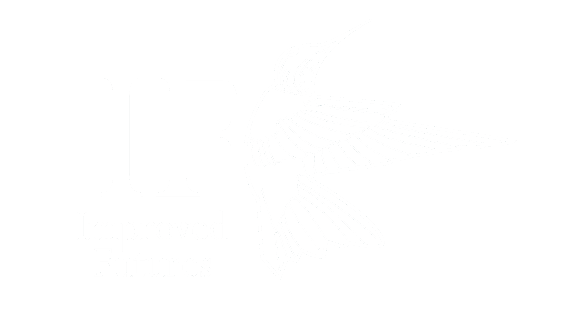 The Voice of the Child
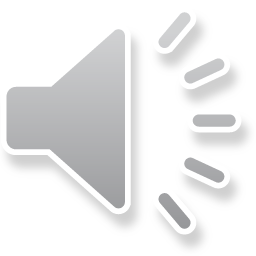 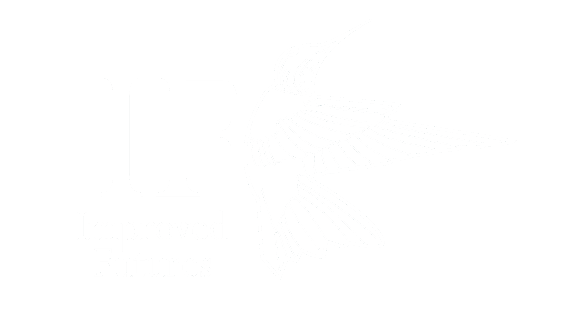 Why Fast Feet Forward?
It acknowledges the dislocation (trauma) that has occurred, the ways this is felt in the present, and the tools they have to shape their futures.
It is culturally sensitive, attuned to social difference, and adaptable to different demographics.
It is non-pathologising and normalising of trauma symptoms, resisting clinical diagnoses from becoming incorporated into identity.
It supports development of both relational abilities and autonomy, through collaborative self-management, which further fosters resilience.
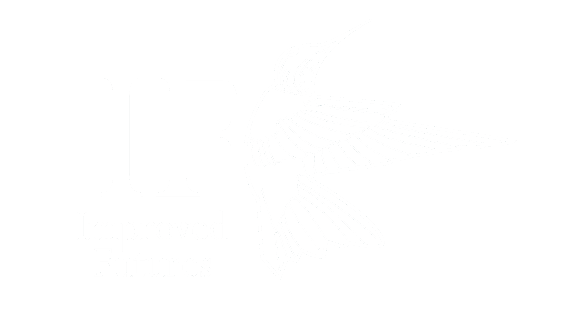 The Formulation

Group
Dialogical and relational intensity (12 sessions over 6 weeks)
Targets hot spots
Bilateral fast feet movements that link to sport

*dialogical is about listening, empathising and responding without trying to create a logical conscious, but rather linking into relational life via hotspots.
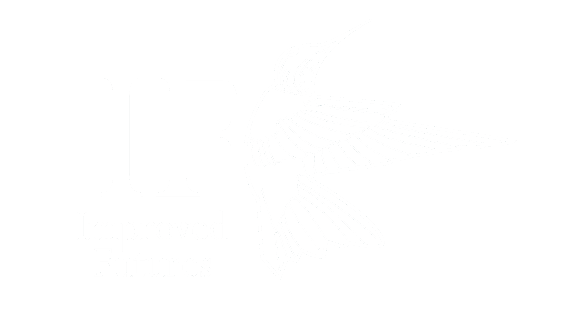 Draper, A.; Marcellino, E; Ogbonnaya, C. (2021) Fast Feet Forward: Sports training and running practice to reduce stress and increase positive cognitions in adopted children. Counselling and Psychotherapy research.

Draper, A.; Marcellino, E; Ogbonnaya, C. (2020) Fast Feet Forward: Sports training and running practice to reduce stress and increase positive cognitions in unaccompanied asylum-seeking minors. Counselling and psychotherapy research.
Hotspots

‘Hot spots’ are trauma responses, including memories, beliefs and behaviours, that cause high levels of emotional distress.
Hot spots cause trauma to be re-experienced, through a reactivation of the original event/s and the associated emotions and cognitions. 
Children with ‘complex trauma’ can have many different ‘hot spots’ that are frequently activated day to day. They may not have memories or a story to tell about the past.
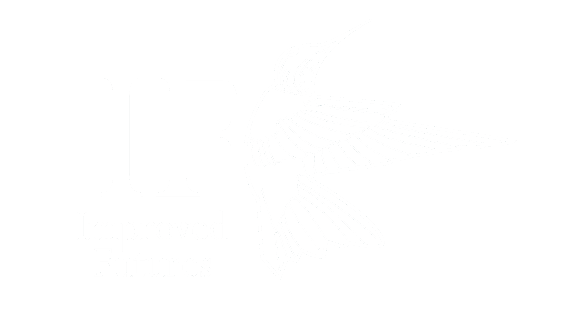 Hotspots

There are many hotspots that produce high levels of disturbance 
linked to trauma. They are often not immediately obvious or easy to predict.
Examples of targeted hotspots by children:
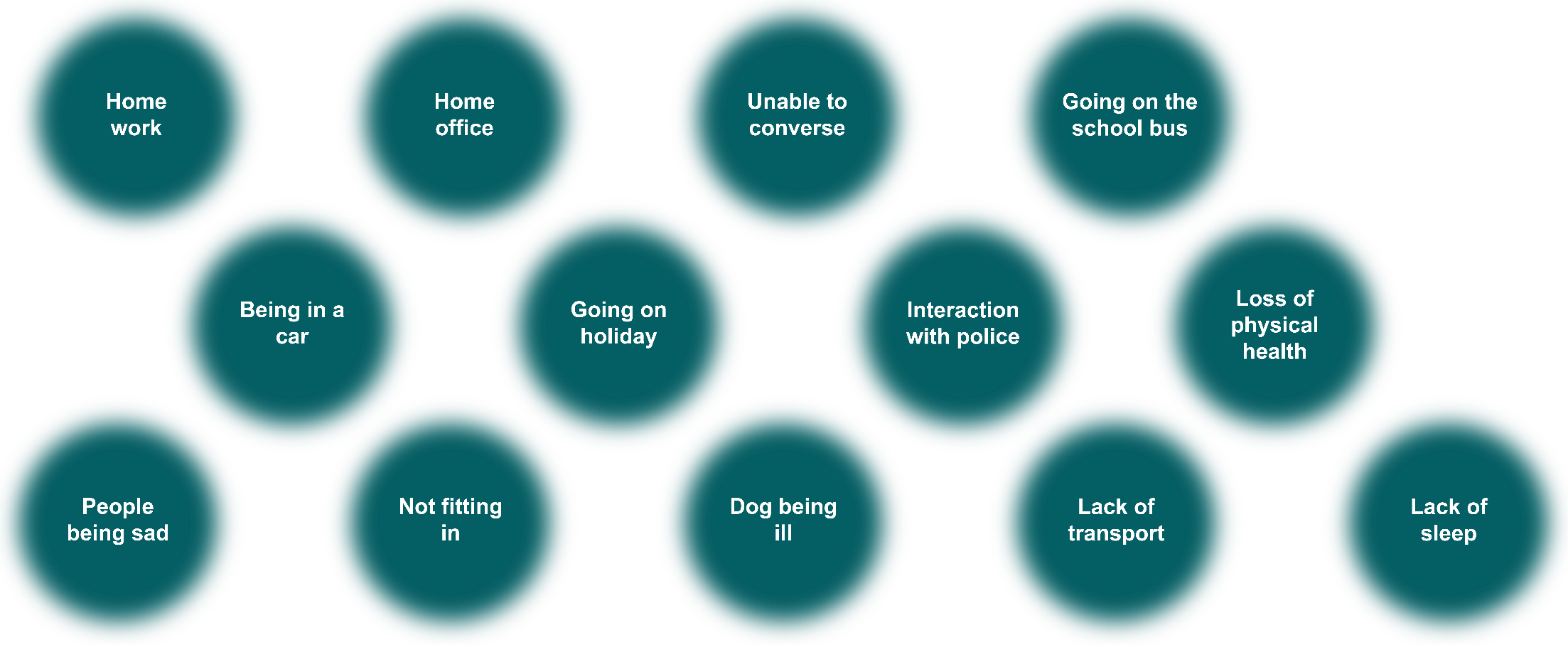 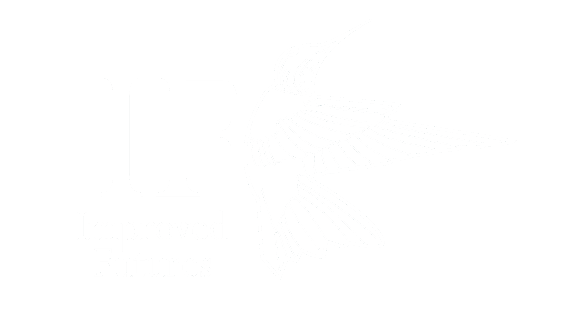 Emotions & Brain
The distancing effect: Problems are further away and smaller
Brain & Body
Feelings of safety
Whole Bran: Ability to use several parts of the brain
What It Does
Integrated self
Ability to process 
Reduction in the experience of isolation
Able to be more in the present
 Memory and emotions are changed
Ability to trust is increased 
Changes in response to stimuli
Emotions & Body
Regulation
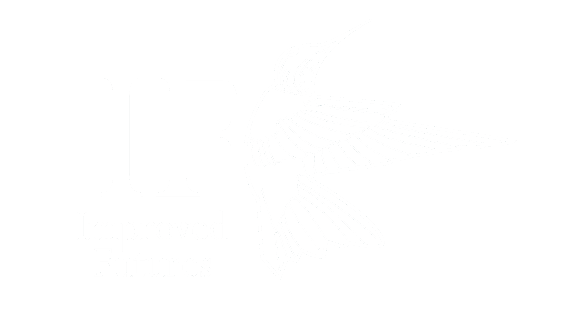 The atomic model by Draper, A.; Marcellino, E; Ogbonnaya, C. (2020)
The Voice of the Child
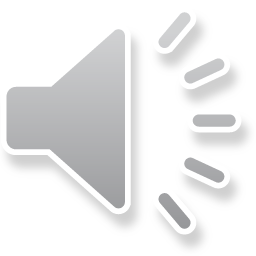 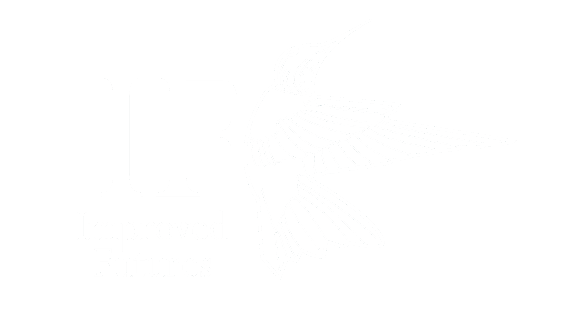 What Is The Effect
Increases the validity of positive cognitions.
Reduces day to day levels of disturbance.
Produces self management strategies enhancing agency.
Has been reported to increase ability to learn.
Creates a foundation for healthy living patterns.
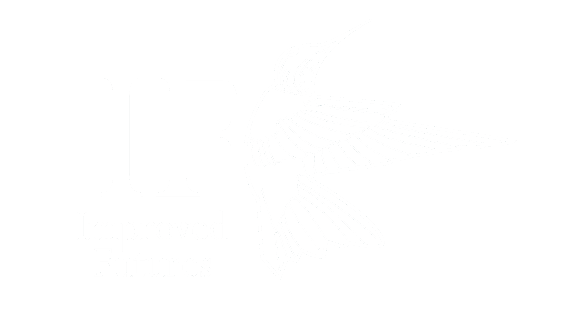 What Parents/Carers Say About The Protocol
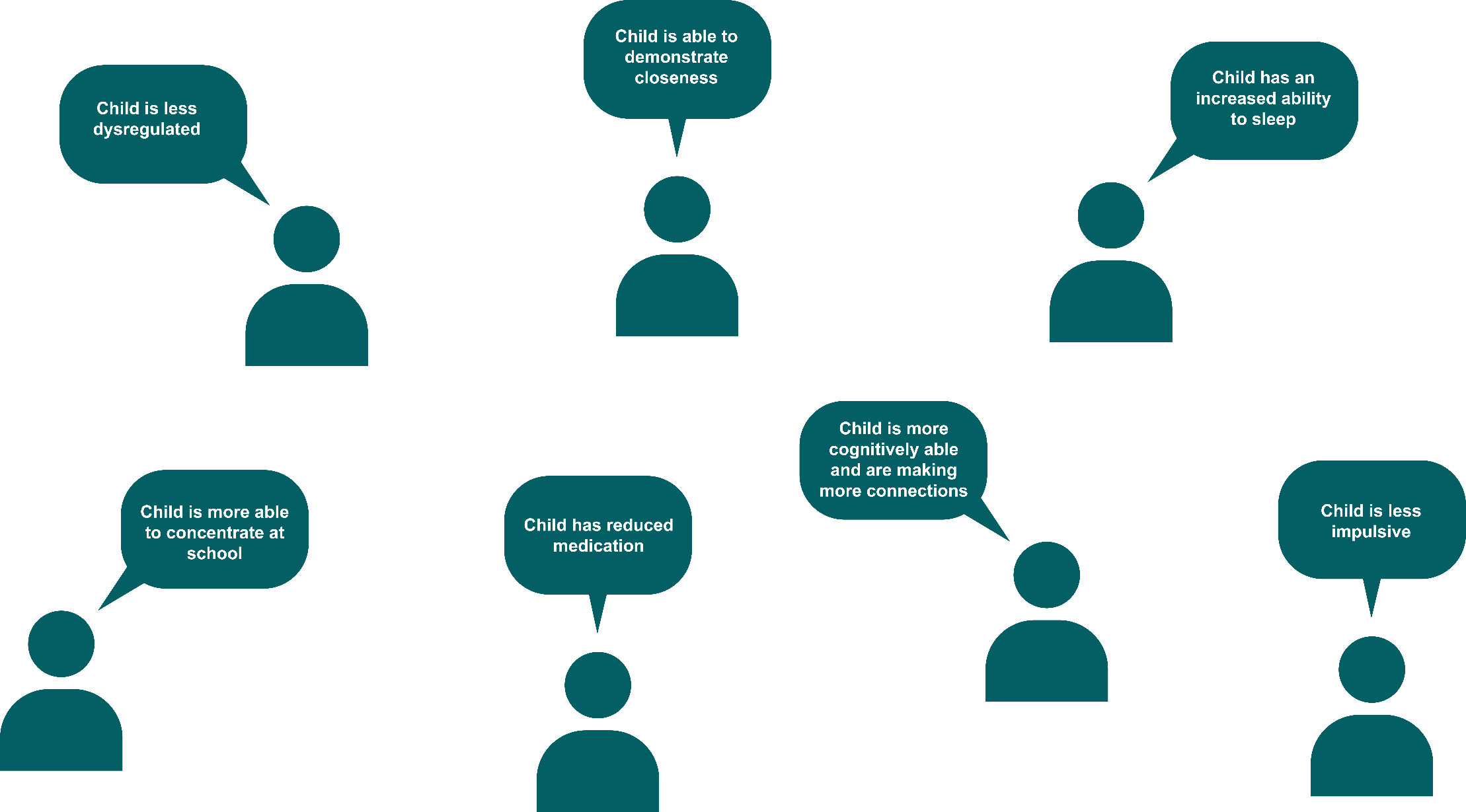 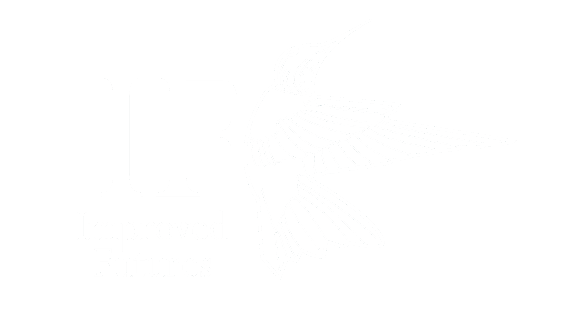 What It Looks Like

https://www.youtube.com/watch?v=hqtBQoFH-ck
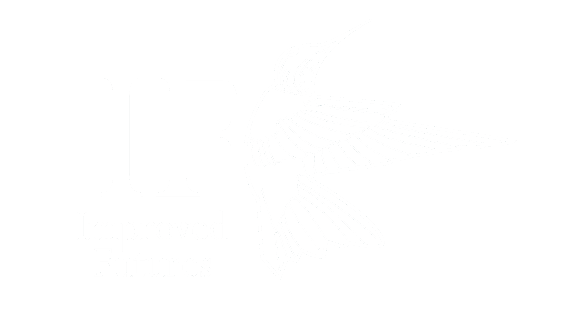 What The Data Shows
With UASC:

Validity of Cognition:
In a cohort of 29, there was a 41% change in enhanced cognitions. This was for
UASC who were able to attend 3 or more of the sessions.
In a cohort of 41 subjects (mean values pre and post)
	N	Mean	Std. Deviation	Minimum	Maximum	
VOC_pre	41	3.0487	1.33723	1.00	6.00	
VOC_post	41	4.5965	1.45649	1.00	7.00
	
 There was a statically significant change in cognition pre to post
(Z -4.974, p< .000, Wilcoxon Signed Ranks Test)
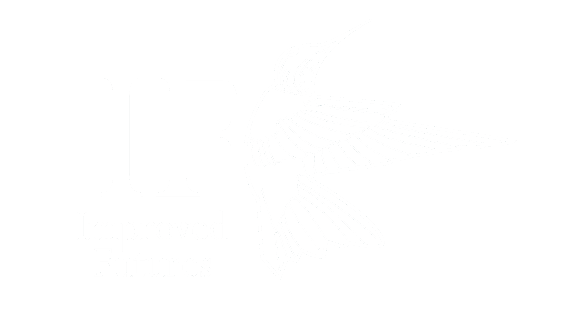 What The Data Shows
With UASC:

Self-reported Units of Distress:
In a cohort of 29, there was a 30% reduction in SUD’s.  This was for
UASC who were able to attend 3 or more of the sessions.
In a cohort of 41 subjects (mean values pre and post across all sessions)
	N	Mean	Std. Deviation	Minimum	Maximum	
SUD_pre	41	7.3172	1.67889	3.50	10.00	
SUD_post	41	6.0864	2.12430	.00	10.00	

 There was a statically significant change in distress pre to post
(Z -4.642, p< .000, Wilcoxon Signed Ranks Test)
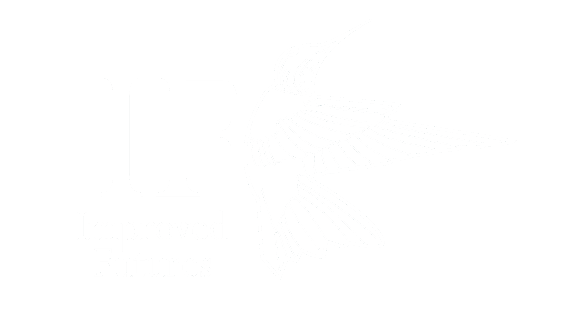 What The Data Shows

In post adoption

Validity of cognition:

In order to analyse the full set of 82 paired VOC measures a Wilcoxon Signs-Rank 
Test was performed. This suggested that there was a statistically significant difference 
between the pre session VOC scores and the post-session scores (z=-4.622; p<.000). 
The median post VOC session, Mdn=4.45 was statistically higher than the median 
pre-session scores, Mdn=3.51. 

Based on this analysis it was evident that the VOC within the post-session indicated that 
children benefited from the FFF programme especially in their ability to endorse their 
positive belief.
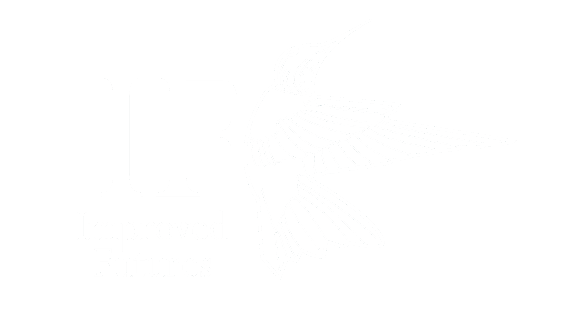 What The Data Shows

In post adoption

Subjective Units of Distress:

A Wilcoxon Signs-Rank Test was used to analyse the unique set of 82 paired SUD scores. 
This also suggested that there was a statistically significant difference between the pre 
session SUD scores and the post session scores (z=--5.065; p<.000). 
The median post session SUD score was 5.22 compared to the median pre-session score 
was 6.65. 

These results suggest that the children felt less disturbed by their memory following their 
FFF session.
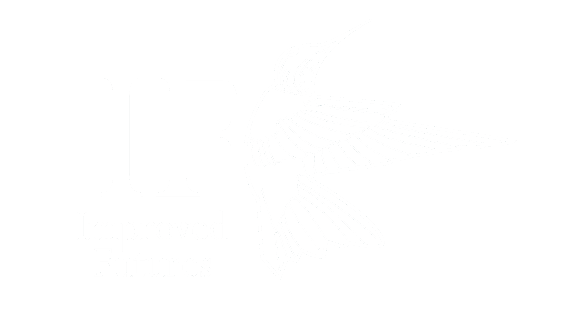 The Voice of the Child:
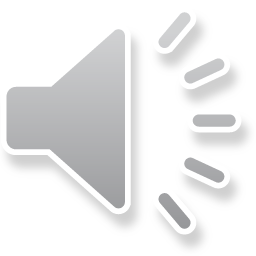 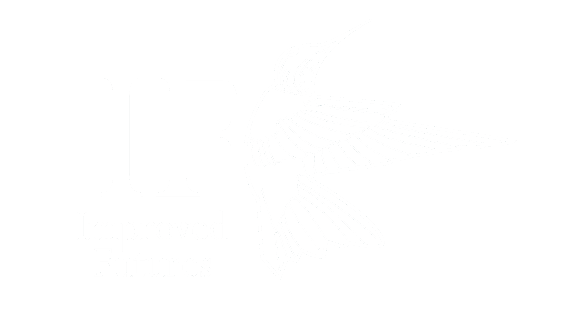 Location, Dislocation, Relocation
“In the midst of winter, I found there was, within me, an invincible summer. And that makes me happy. For it says that no matter how hard the world pushes against me, within me, there’s something stronger — something better, pushing right back.” – Albert Camus
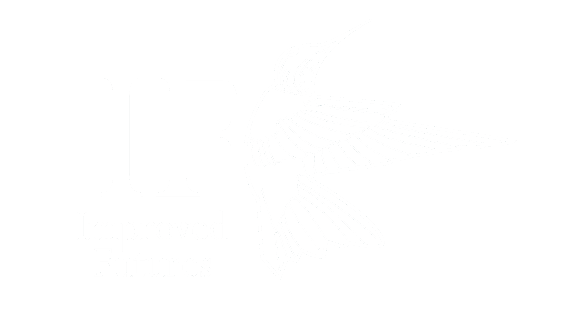 Other Papers That Inform Our Story
Draper, A.; Marcellino, E; Ogbonnaya, C., (2022) Continuing Bond Enquiry with refugees: Bridging the past and future. the Journal of Systemic Therapy, looked after children’s special edition. 
Draper, A.; Marcellino, E; Ogbonnaya, C. (2021) Fast Feet Forward: Sports training and running practice to reduce stress and increase positive cognitions in adopted children. Counselling and psychotherapy research.
Draper, A.; Marcellino, E; Ogbonnaya, C. (2020) Fast Feet Forward: Sports training and running practice to reduce stress and increase positive cognitions in unaccompanied asylum-seeking minors. Counselling and psychotherapy research.
Draper, A. & Marcellino, E., (2020) An early intervention framework for emotional health and wellbeing of unaccompanied minors. Oxford textbook of Migrant Psychiatry. Chapter 68, pg. 589 – 596.
Draper, A., (2020) New perspectives on UASC health and interventions: beyond PTSD in Social Work with Refugees, Asylum Seekers and Migrants: Theories and skills for practice. Editors: Wroe, Larkin and Maglajlic.
Draper, A., (2018) Working with unaccompanied Asylum-Seeking Children: From dislocation to location of what can be: Metalogos Systemic online Journal.
Children’s Society (2018), Distress signals: Asylum seeking young people struggle for mental health care.
Hatzidimitadou, E; et al (2017), Evaluation of the sleep project for Unaccompanied Asylum seeking children in Kent. Canterbury and Christchurch University. 
Johnston and Robinsons, CMMI Fellows (2017). Grief work, continuing bonds and co-creating new stories.
Draper, A., (2016), An emotional health and wellbeing specialist early intervention framework. BACCH News, Oct 2016 pg. 18 -21
The Coordinated Management of Meaning (CMM) (Cronen, Pearce, & Lannamann, 1982; Pearce, 2001, 2004).  See http://article.sapub.org/10.5923.j.sports.20120205.02.html
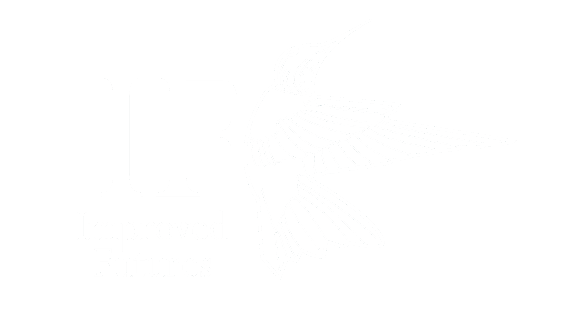 Thank you for locating with us
info@improvedfutures.com
www.improvedfutures.com
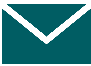 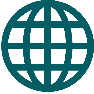 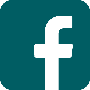 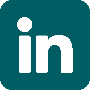 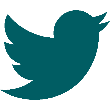 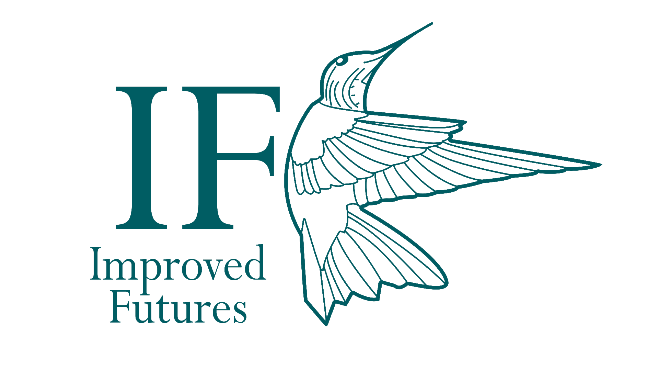